4.4 Polarity and Naming Molecular CompoundsObjectives 1:m-o; 3:a, h-i
Chemistry
Essential Questions
What is the difference between a polar and nonpolar bond?
What determines if a bond is polar or nonpolar?
How can you identify the type of bond?
How do you label polar bonds with polarity arrows/symbols?
How do you name a covalent/molecular compound?
Types of Covalent Bonds
There are two types of covalent bonds: polar and nonpolar
The different types exist because atoms do not share electrons equally
When electrons are shared equally it is a nonpolar bond
When electrons are not shared equally it is a polar bond
Electronegativity Difference
What determines if electrons are shared equally?
The difference in electronegativity between the two elements
The greater the difference in electronegativity the more polar the bond becomes because there is a greater difference in the ability to attract e-
p 177 has the table of electronegativity
Type of Bonds
Type of Bonds (cont)
Identify if the following are polar or nonpolar
H-H
O-H
P-Cl
F-N
Br-I
nonpolar
polar
polar
polar
nonpolar
Type of Bonds (cont)
Polar Bonds
How does the difference in electronegativity affect the electrons in a polar bond?
The electrons spend more time with the more electronegative element because it is “hogging” the electrons due to its greater attraction to electrons
Polar Bonds
In HCl the Cl is the more electronegative so the electrons spend more time with it than with the H
This unequal distribution of electrons creates a partial charge on each element since the electrons are spending more time with one than the other
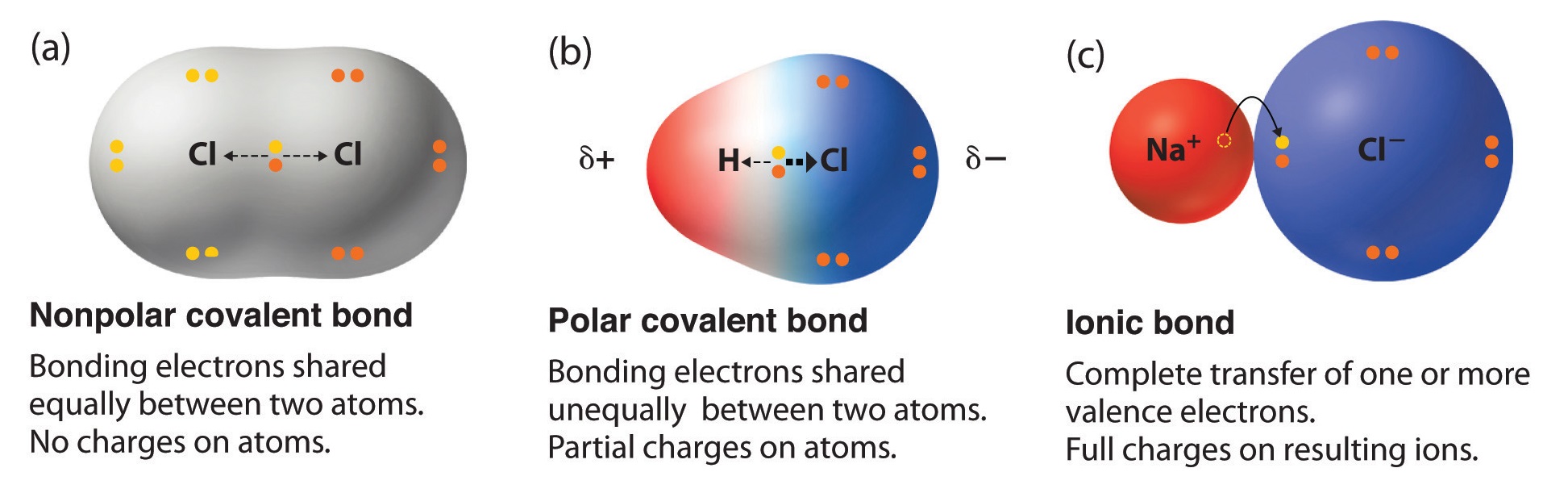 Polar Bonds
What is going to happen to the charges of the atoms in a polar bond?
The more electronegative element has the electrons more frequently so it gains a partial negative charge while the least electronegative element has a partial positive charge
A nonpolar bond shares equally and has no charges
Polar Bonds (cont)
The partial charge can be shown with a Greek symbol () delta or special arrows and are only used for polar bonds
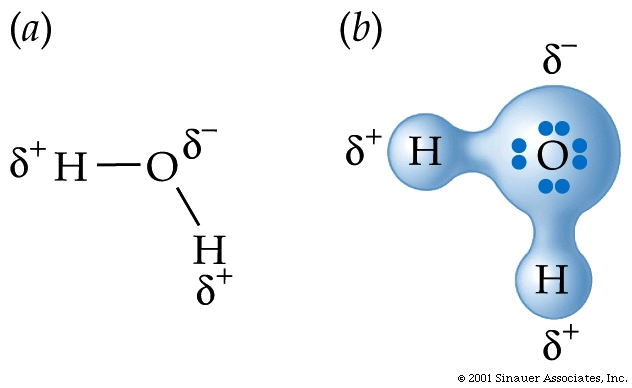 Larger
electroneg #
Smaller electroneg #
Positive
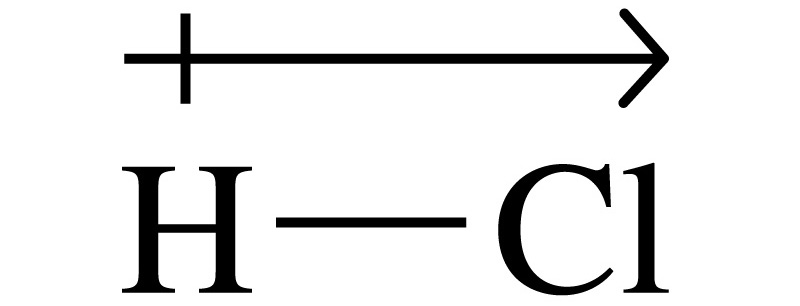 Negative
Smaller electroneg #
Larger
electroneg #
Polar Bonds (cont)
Draw Lewis structures for the following including polarity arrows/symbols (will have one central atom unless otherwise indicated)
CH2Cl2
NO2+
GeTeBr2
ClF
Si2H4 (contains Si-Si bond)
Naming Covalent Compounds
Covalent compounds will use prefixes to indicate how many of each atom there is since it cannot be determined by charges
Covalent compounds formulas do not get simplified
Naming Covalent Compounds (cont)
The only time a prefix is not used is if the first element would have a prefix of mono
The last element listed ends in –ide
A and O get dropped off if element starts with a vowel
Chart is on p 269
Naming Covalent Compounds (cont)
Name the following
CO
SiO2
N2Se
P2O4
SI2
ClF
C2H4
Carbon monoxide
Silicon dioxide
Dinitrogen monoselenide
Diphosphorus tetroxide
Sulfur diiodide
Chlorine monofluoride
Dicarbon tetrahydride
Naming Covalent Compounds (cont)
Write the formulas for the following:
Octacarbon octahydride
Diphosphorous trinitride
Carbon disulfide
Bromine monofluoride
C8H8
P2N3
CS2
BrF
Essential Questions
What is the difference between a polar and nonpolar bond?
What determines if a bond is polar or nonpolar?
How can you identify the type of bond?
How do you label polar bonds with polarity arrows/symbols?
How do you name a covalent/molecular compound?
4.4 Tracked Assignment
Worksheet